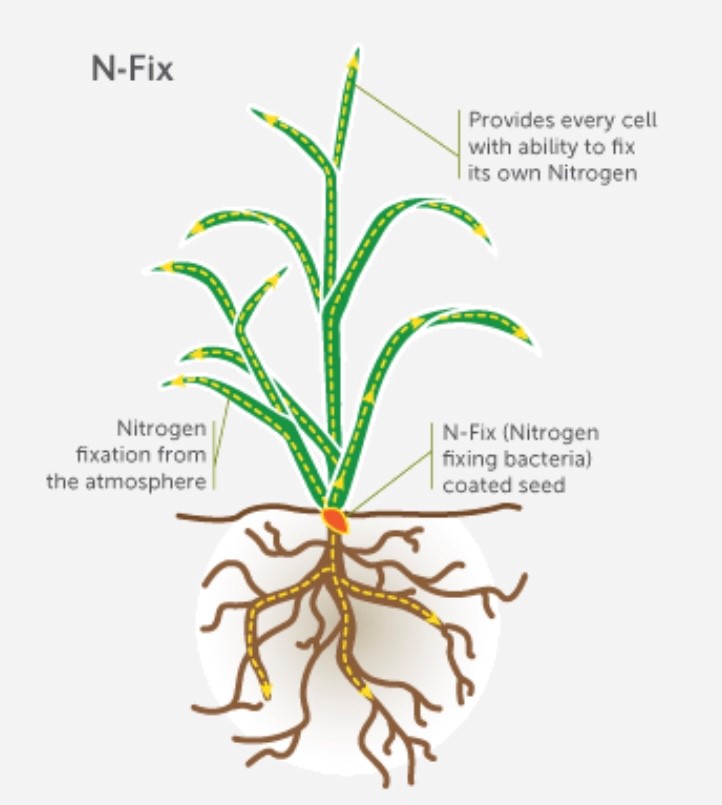 UK - Azotic Technologies
Gluconacetobacter diazotrophicus
Isolated from sugarcane
Symbiotic N-fixing bacterium that can colonize a wide range of non-leguminous plants
Wheat, barley, rice, maize
Endophytic in root and shoot
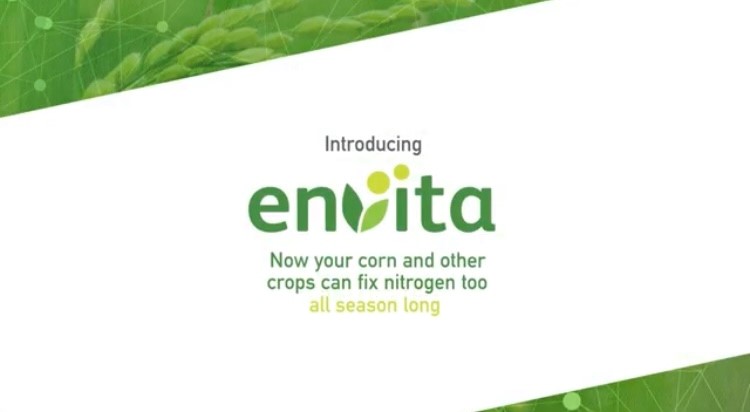 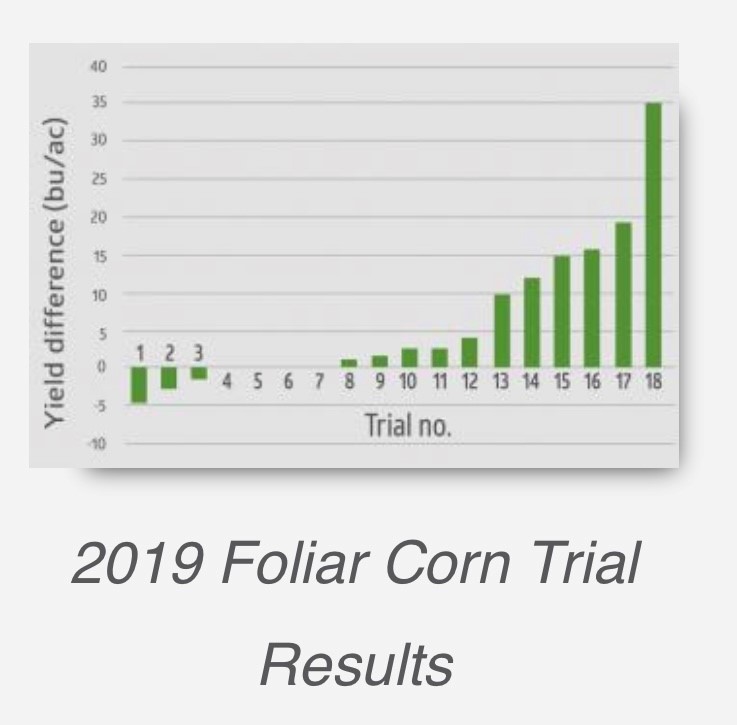 Registered in the US – corn, soybean

In-furrow and foliar applications

Up to 20% yield increase (10 bu/ac)
US Corn trial
Replaces up to 50% of the plant’s nitrogen needs
Pivot Bio – ProveN®
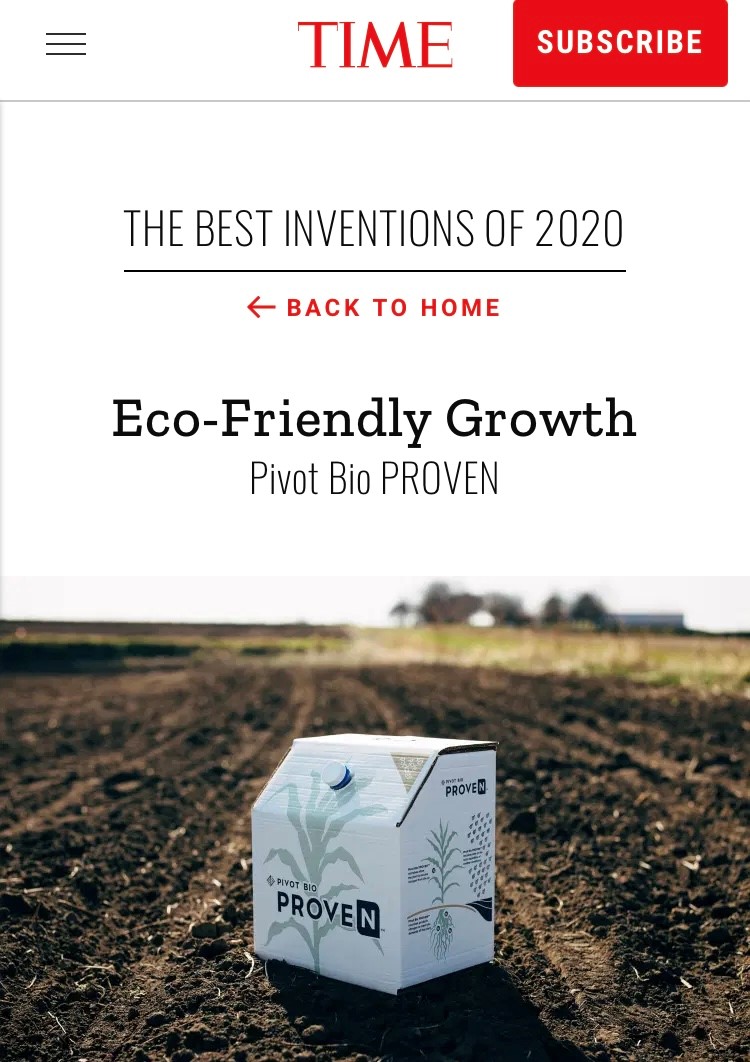 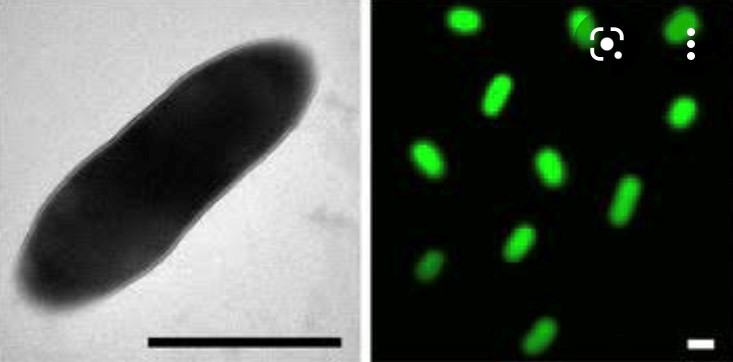 Klebsiella variicola 137
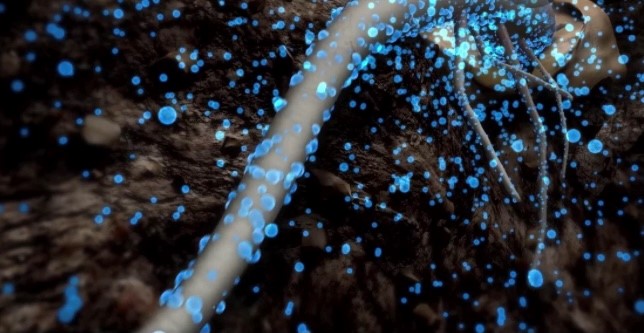 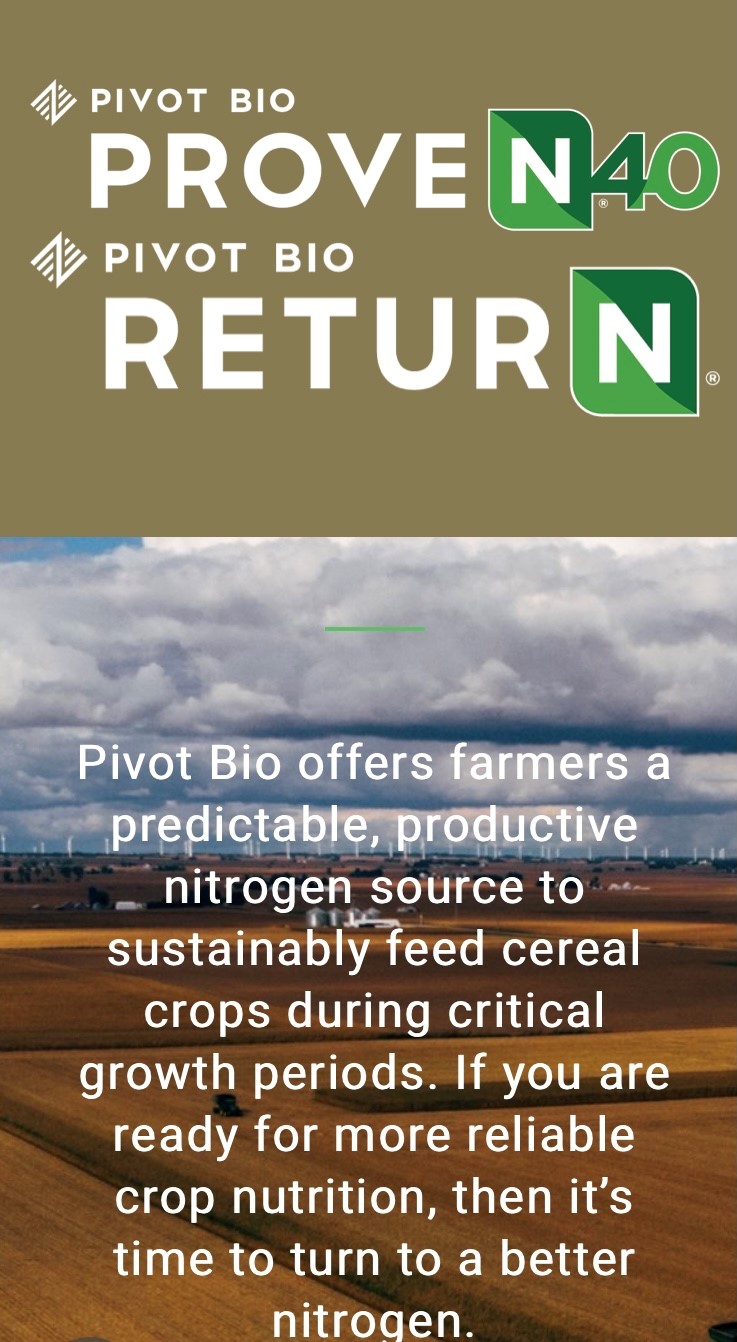 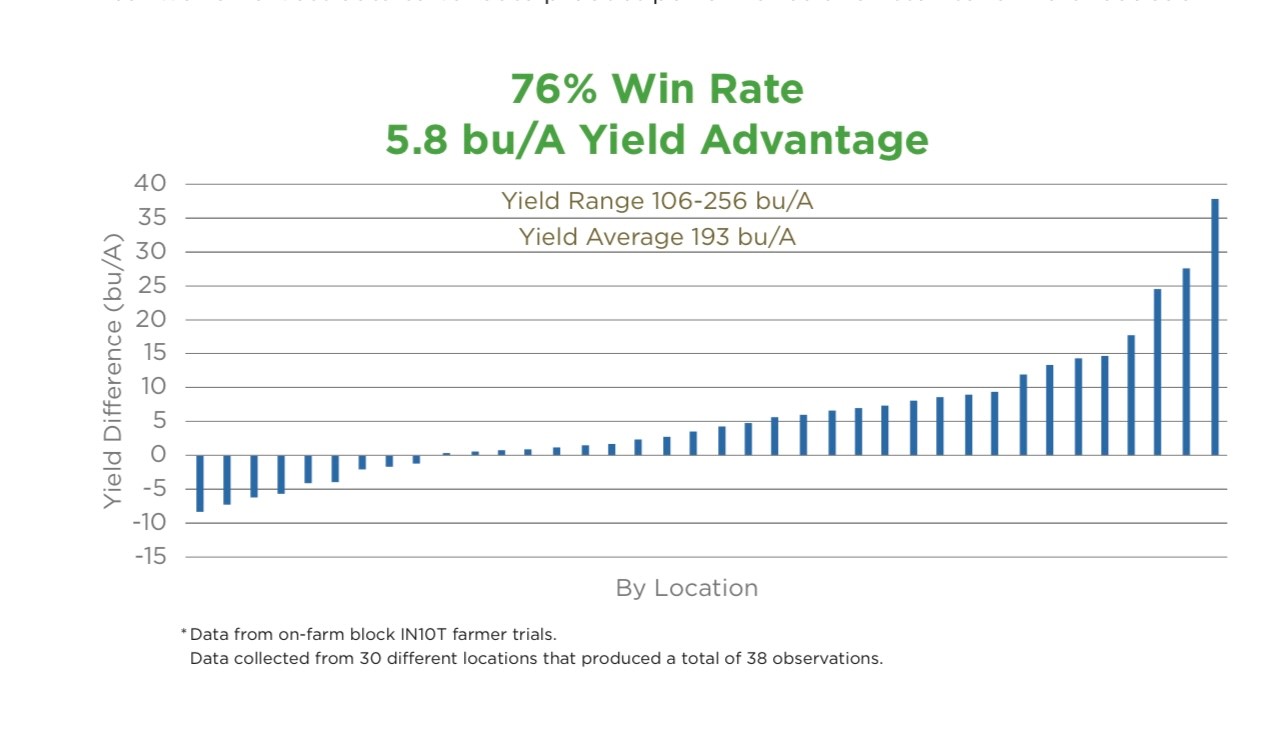 Corn, Wheat, Barley, Rye, Rice
Applied in-furrow at planting
Produces 25 lbs N (40 lbs synth N)
Costs - $20 per acre ($100 per acre synth N)
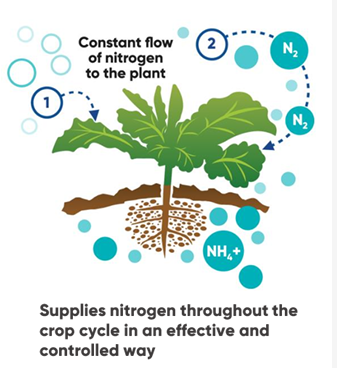 Corteva - Utrisha®N
Methylobacterium symbioticum
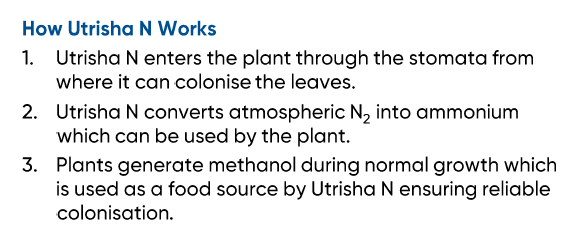 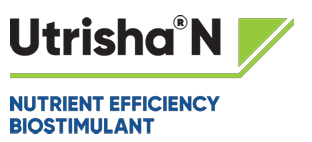 Cereals, Oilseed Rape, Maize
Sounds too good to be true
All are considered new organisms to NZ – so import/regulatory hurdles
Some use a GE process during production

Independent evaluation by US land-grant Universities (65 trials across 5 states)
Limited yield benefits from using these products
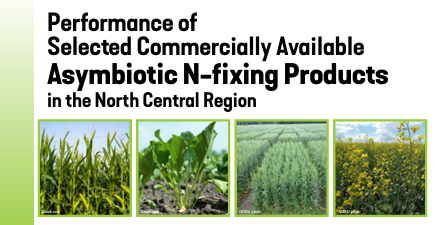 NZ research and development
FAR contracted Lincoln Agritech to isolate N-fixing bacteria from NZ arable soils/crops
Approx. 200 isolates from barley/wheat/maize/grass
Screened in lab and glasshouse trials on barley, maize and wheat.
Some promising results
50% N application plus inoculant = 100% N control
Barley trial
Plant height
No of Tillers
Root and shoot DW
Chlorophyll content
Seed count
Seed DW
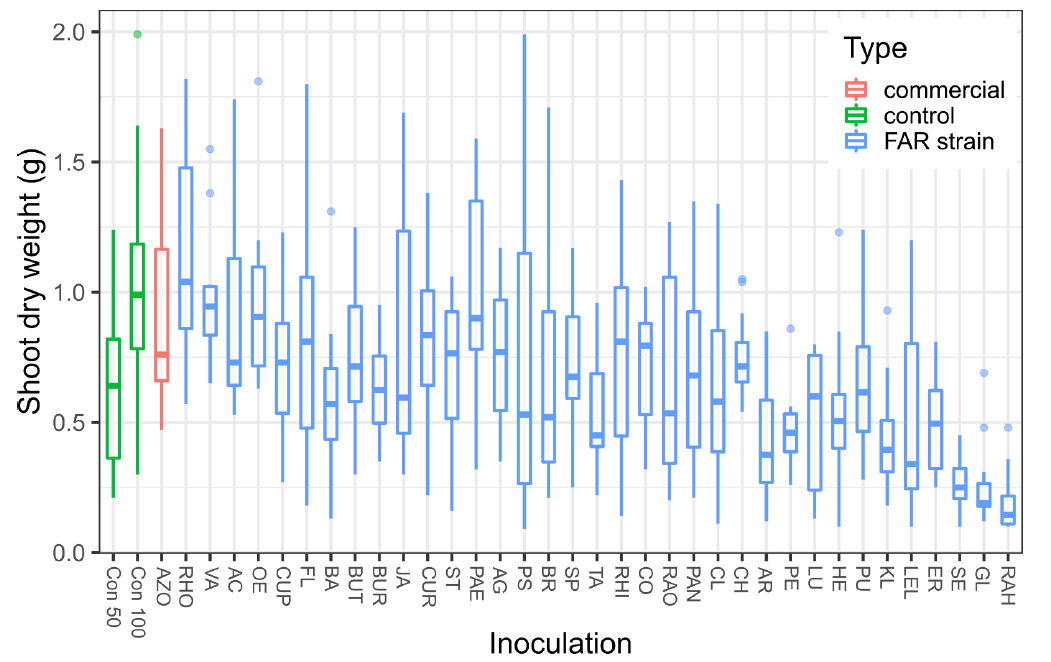 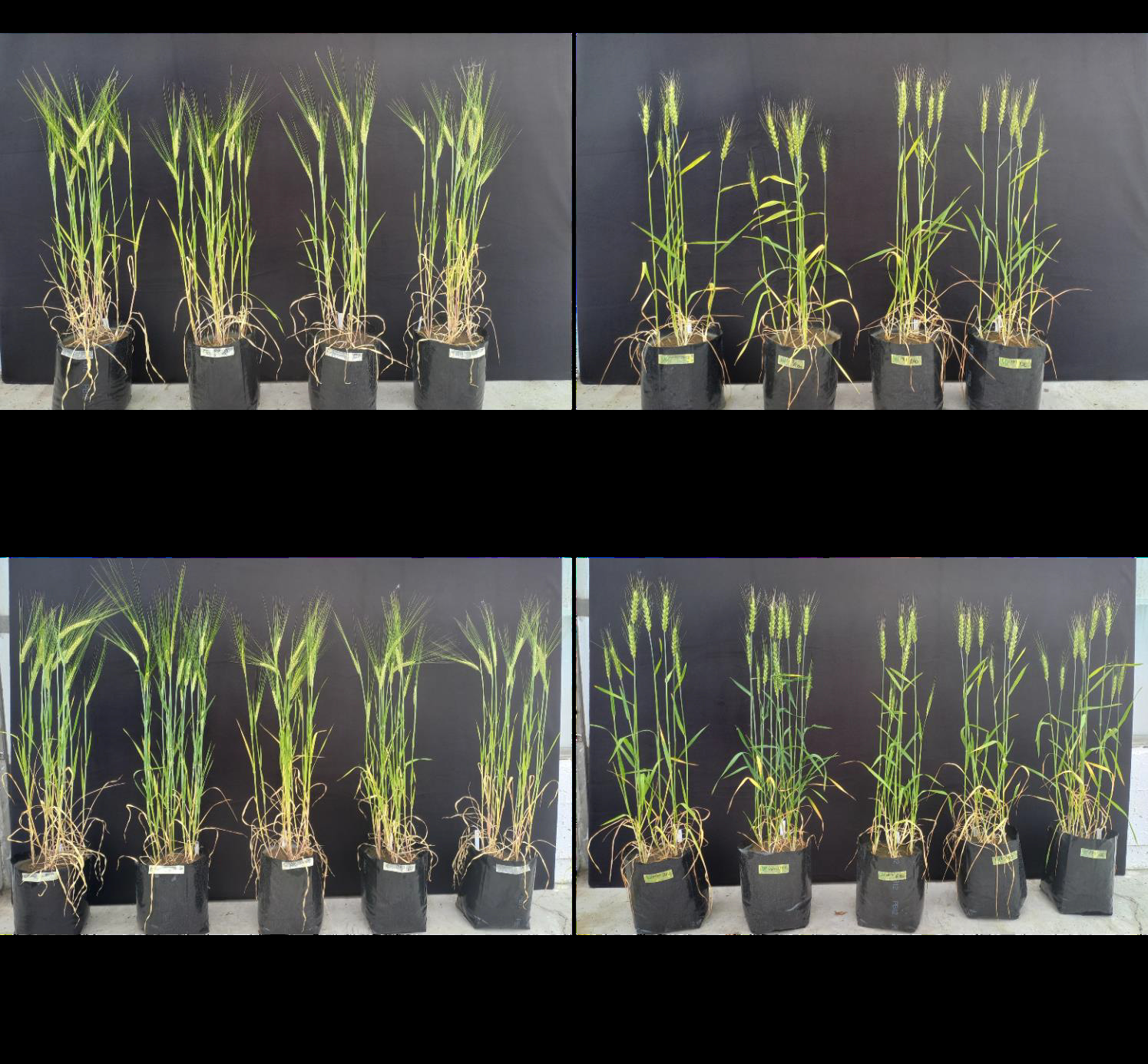 100% N control
50% N 
 Trt 1
50% N                     Trt 2
50% N    Trt 3
50% N control
100% N control
50% N + treatment
New Innovation - R-Leaf Fertiliser
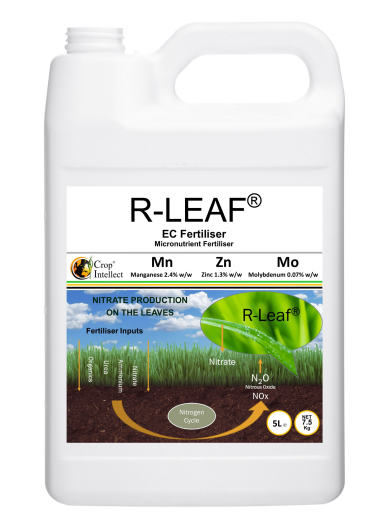 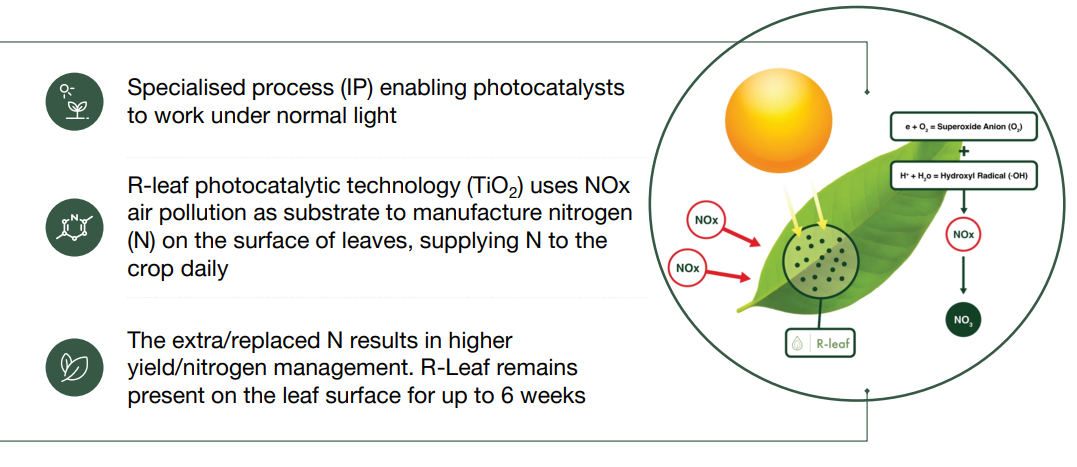 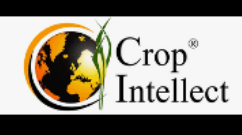 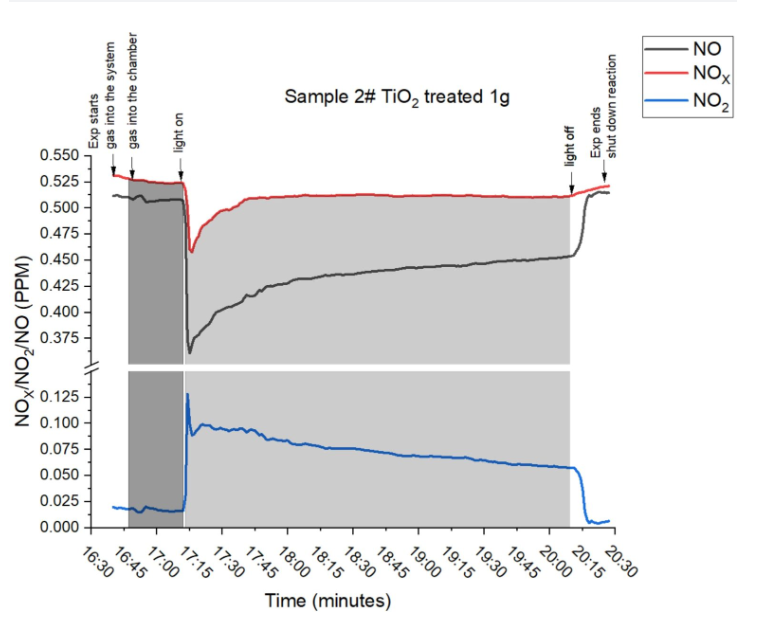 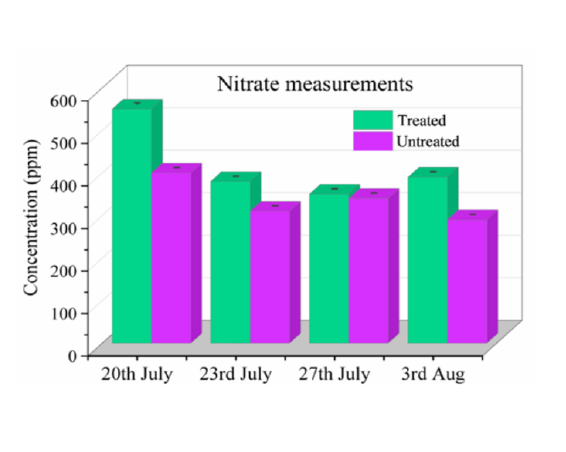 Pasture grass trials
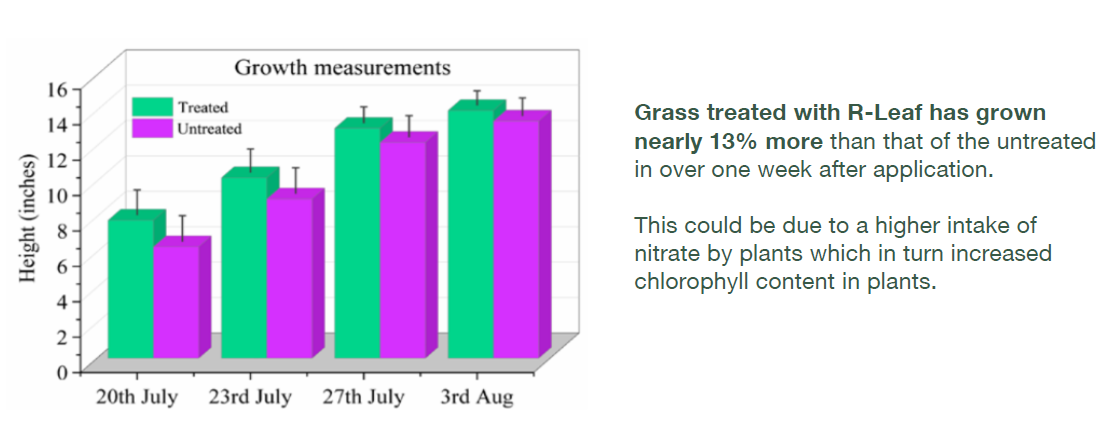 Cereal trials
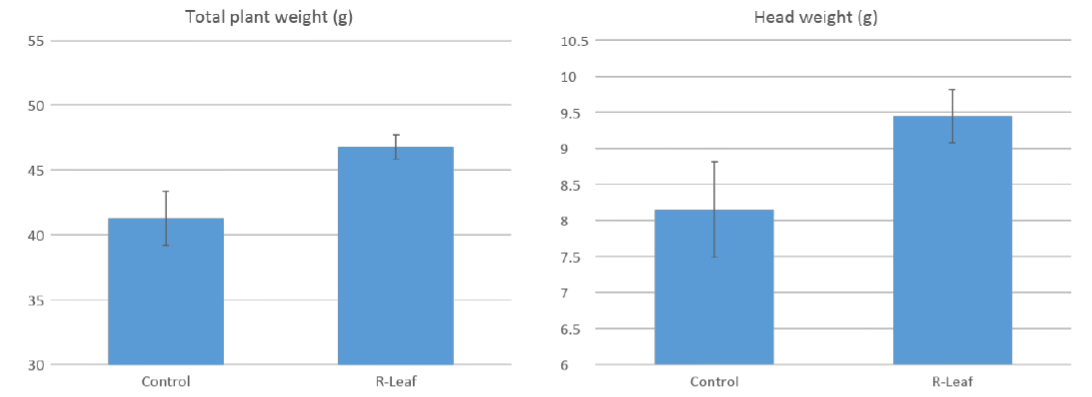 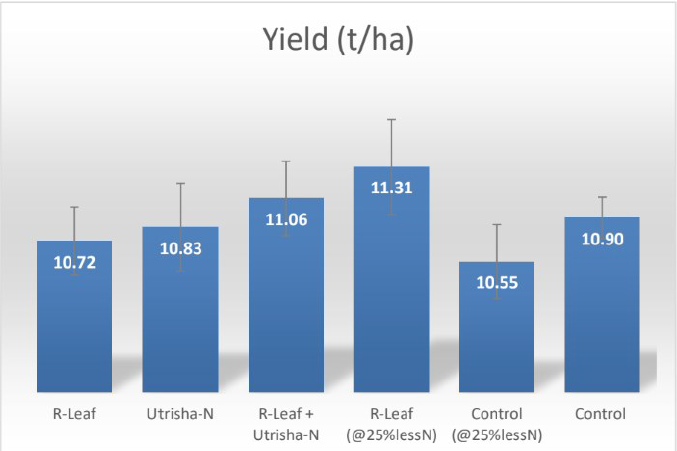 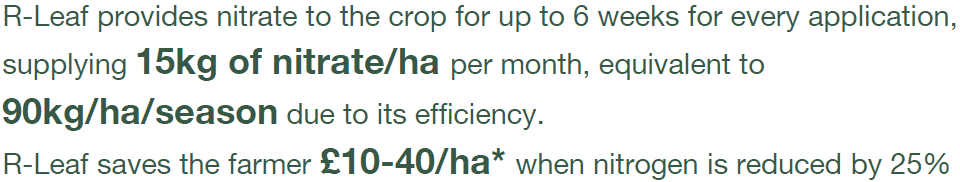 Clean Ammonia
Current manufacture of ammonia is via the Haber-Bosch chemical pathway
Very emissions intensive

University of Cambridge (NIUM spin out company)
New way of producing ammonia
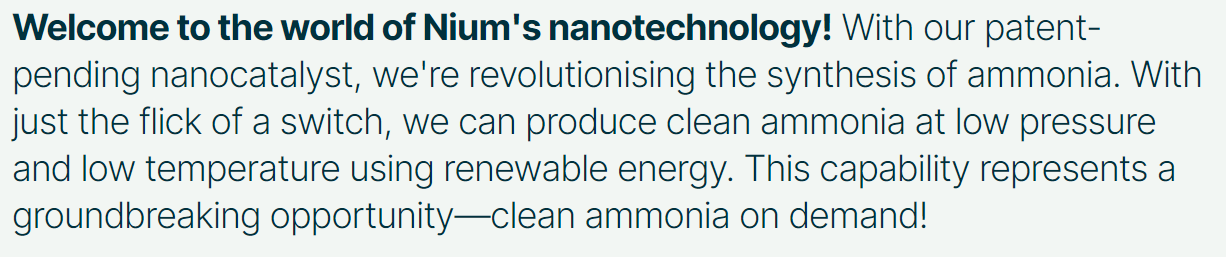 Clean Ammonia
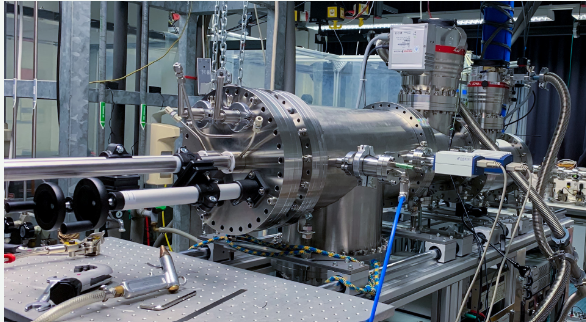 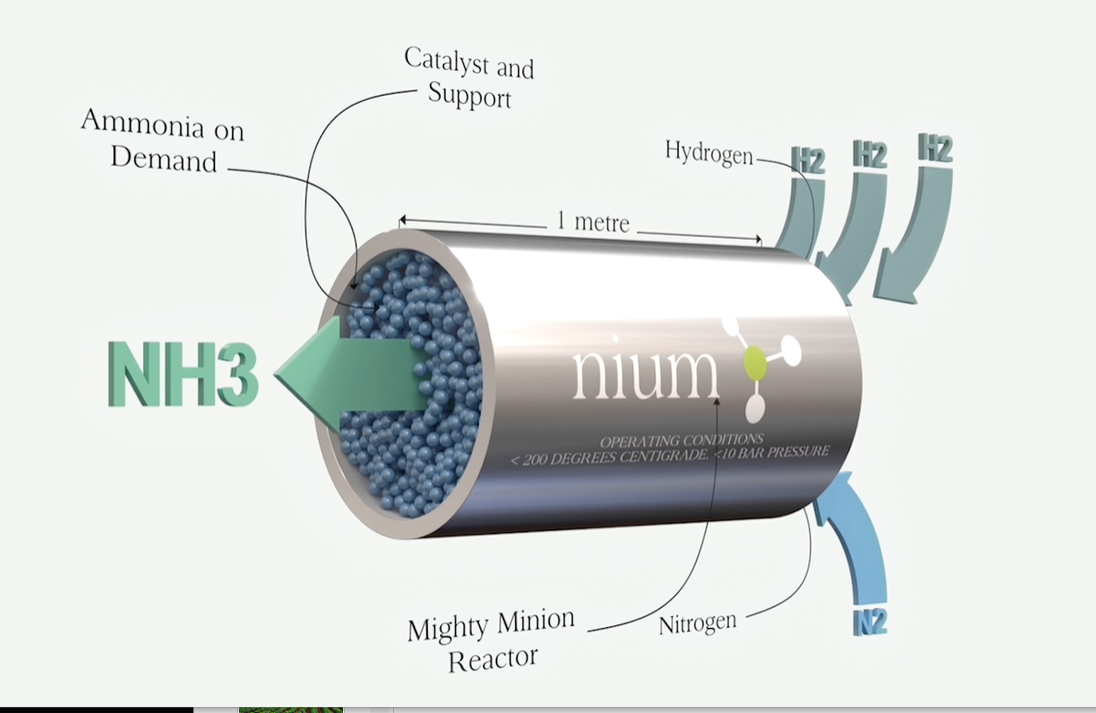 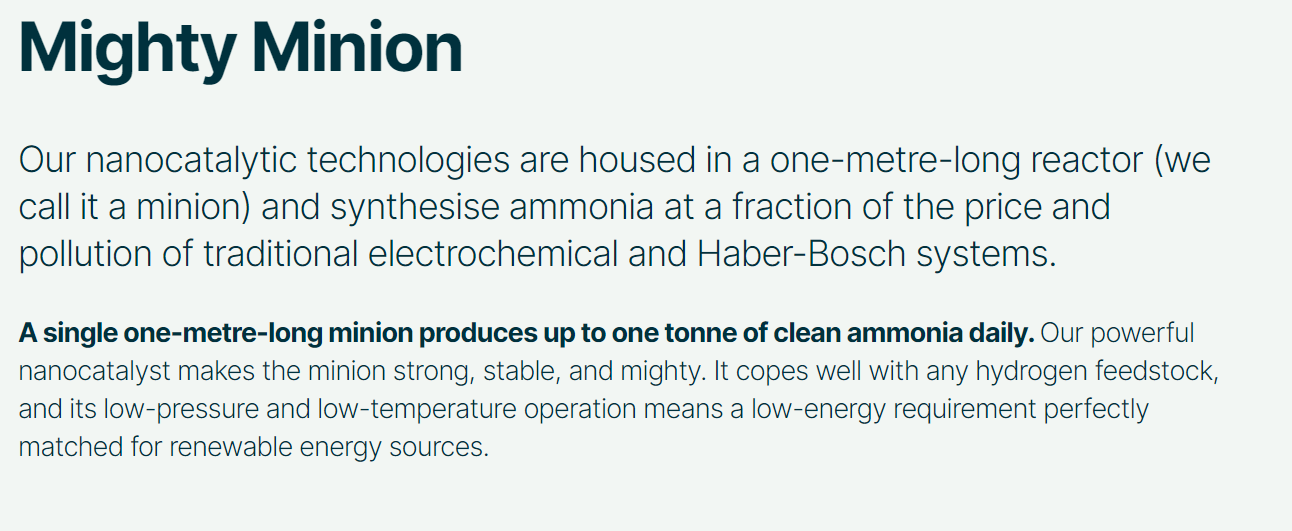 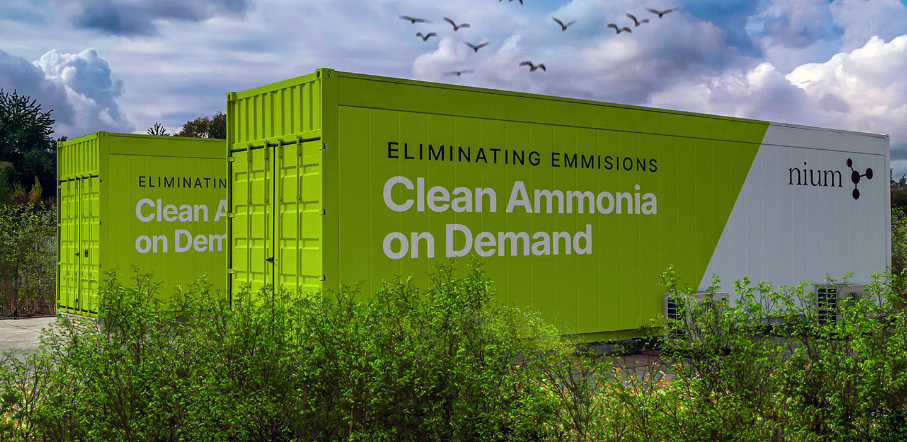 Phosphate solubilization
Phosphorus – limiting nutrient in the soil
Not in a plant available form
Some soil microbes (bacteria and fungi) can solubilize the phosphate and make it more readily taken up by plants
Range of commercial inoculants in the market
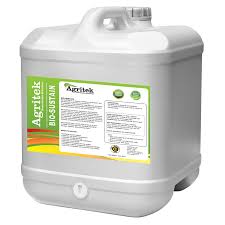 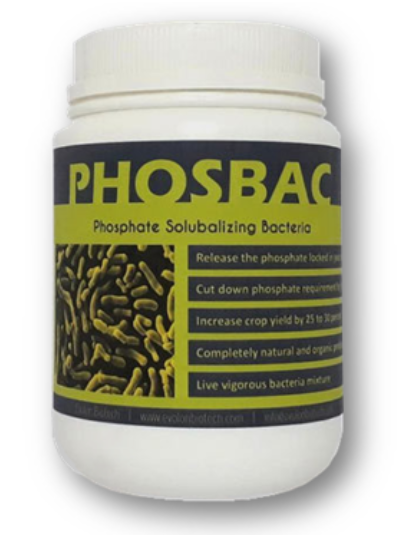 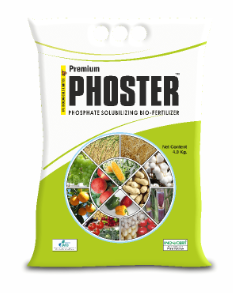 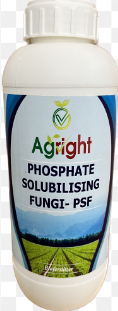 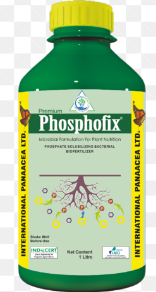 Ultraviolet Light Technology
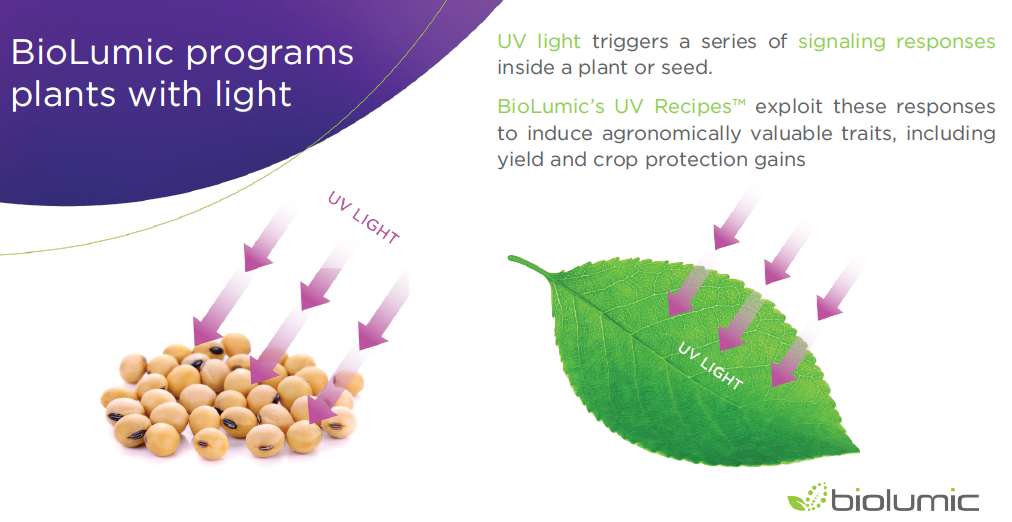 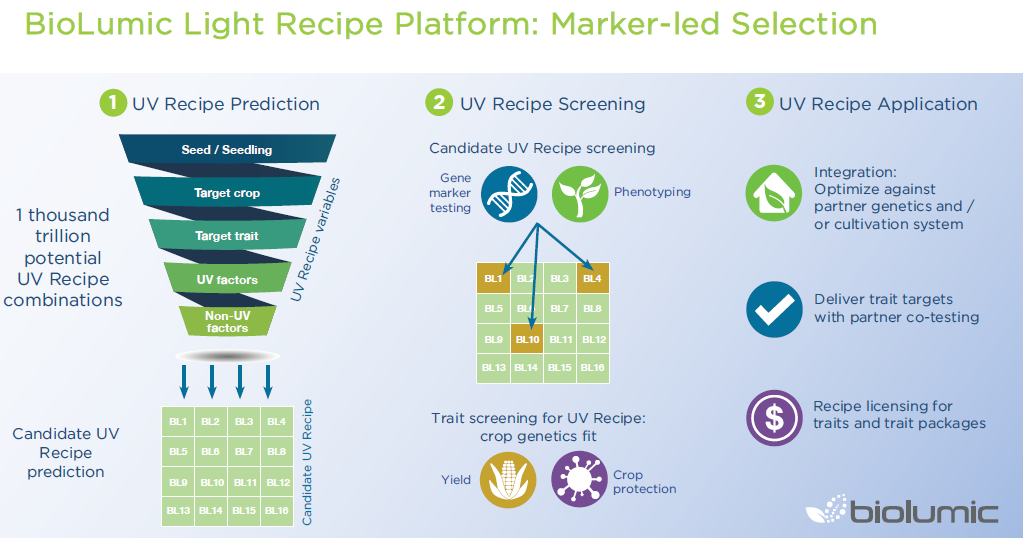 Biolumic
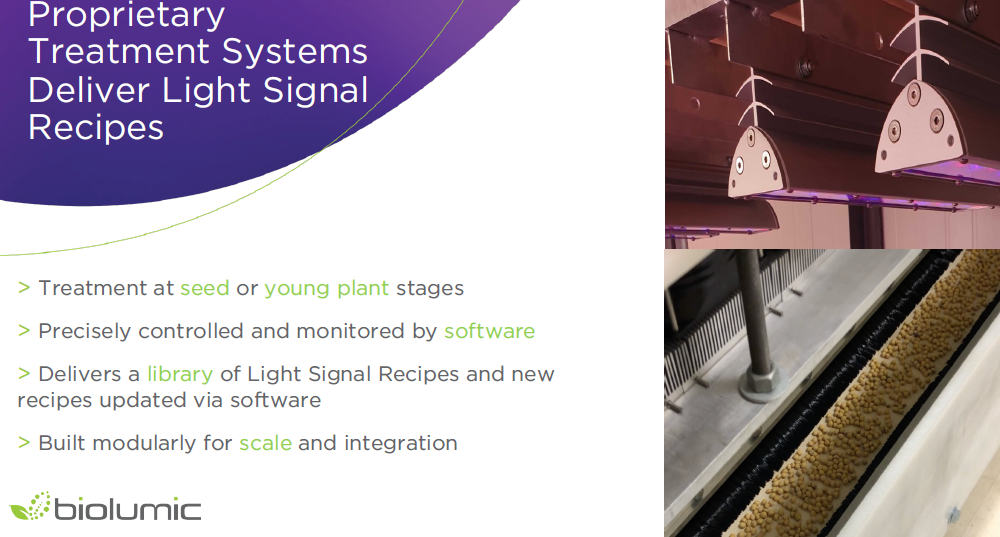 FAR and Biolumic - Maize collaboration
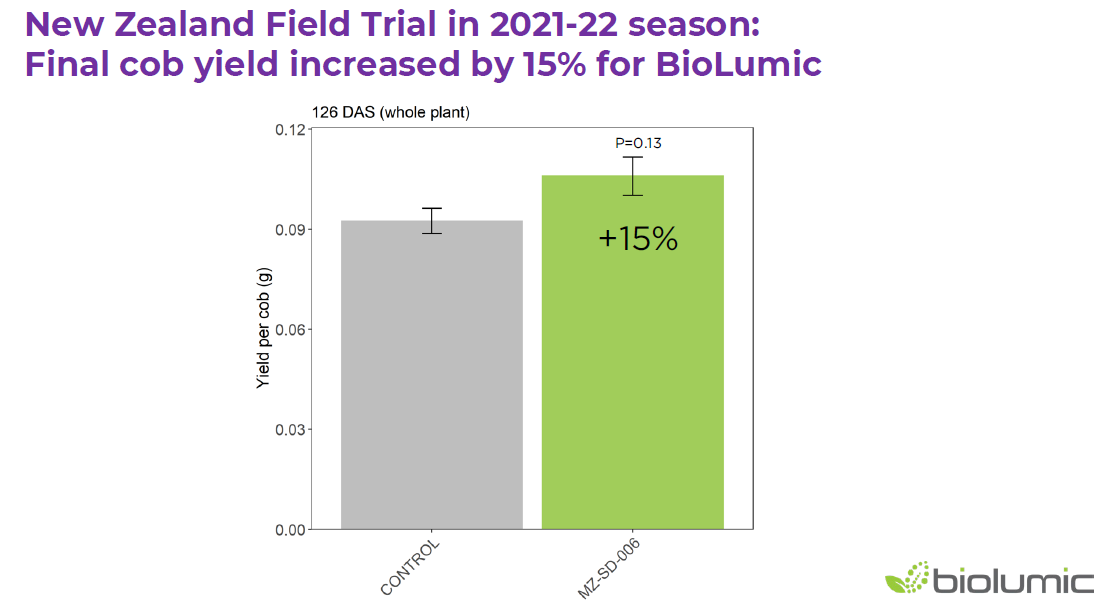 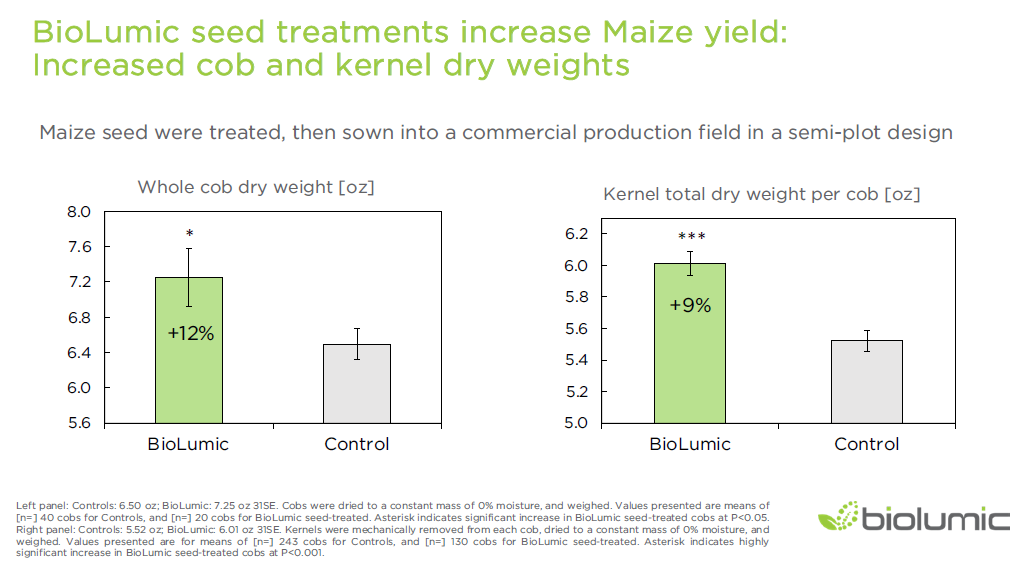 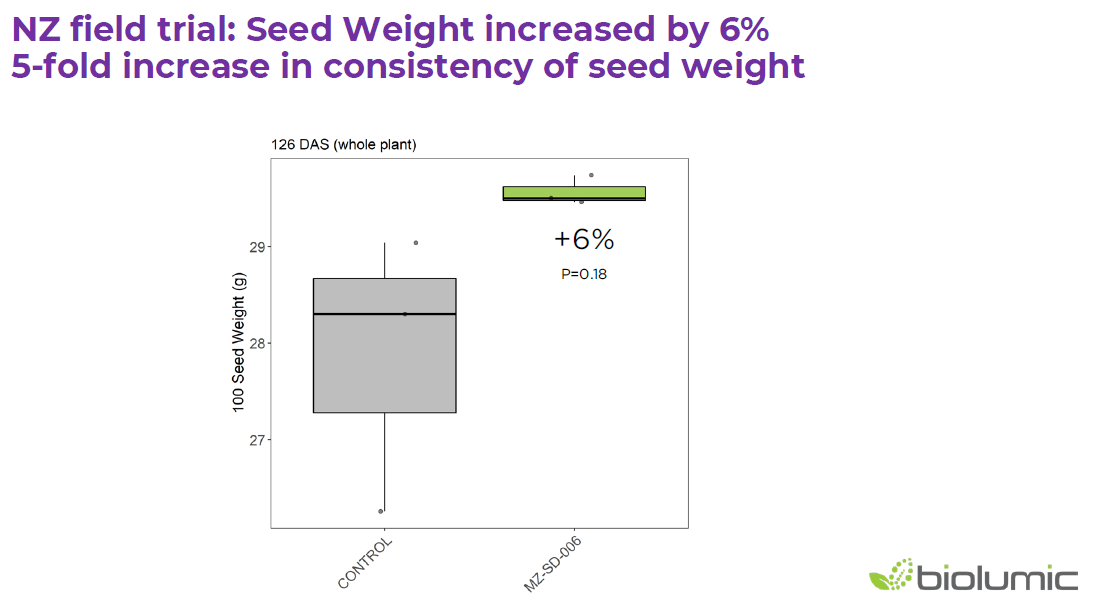 Average 10% increase in maize yield – both silage and grain
Not for all hybrids
Biologicals are here to stay
NZ situation
Market size constrains BP development
Market size too small for multinationals
Importing constraints
Regulatory constraints
Cost
Complexity
Consumer demand
Agchem regulations
Climate change
Marrone BioInnovations
Koppert
BioWorks
Isagro
Stockton
Bayer Crop Science
BASF
Nufarm
Syngenta
DowDupont
Sumitomo
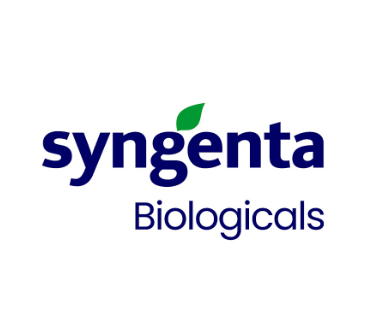 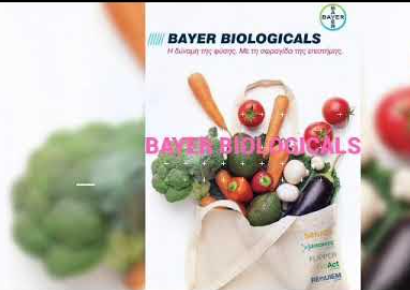 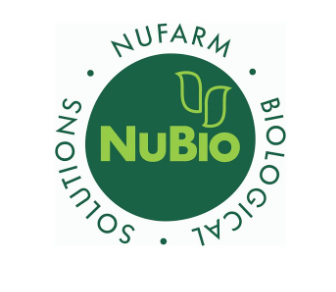 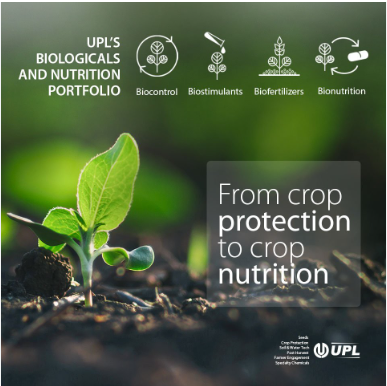 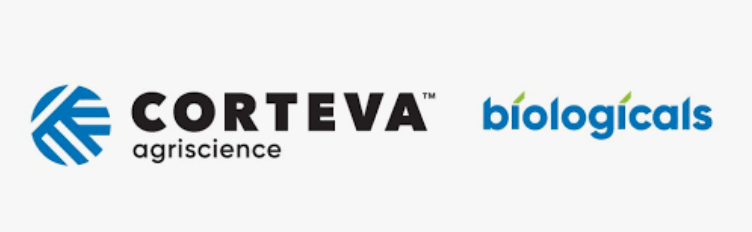 Future Agriculture
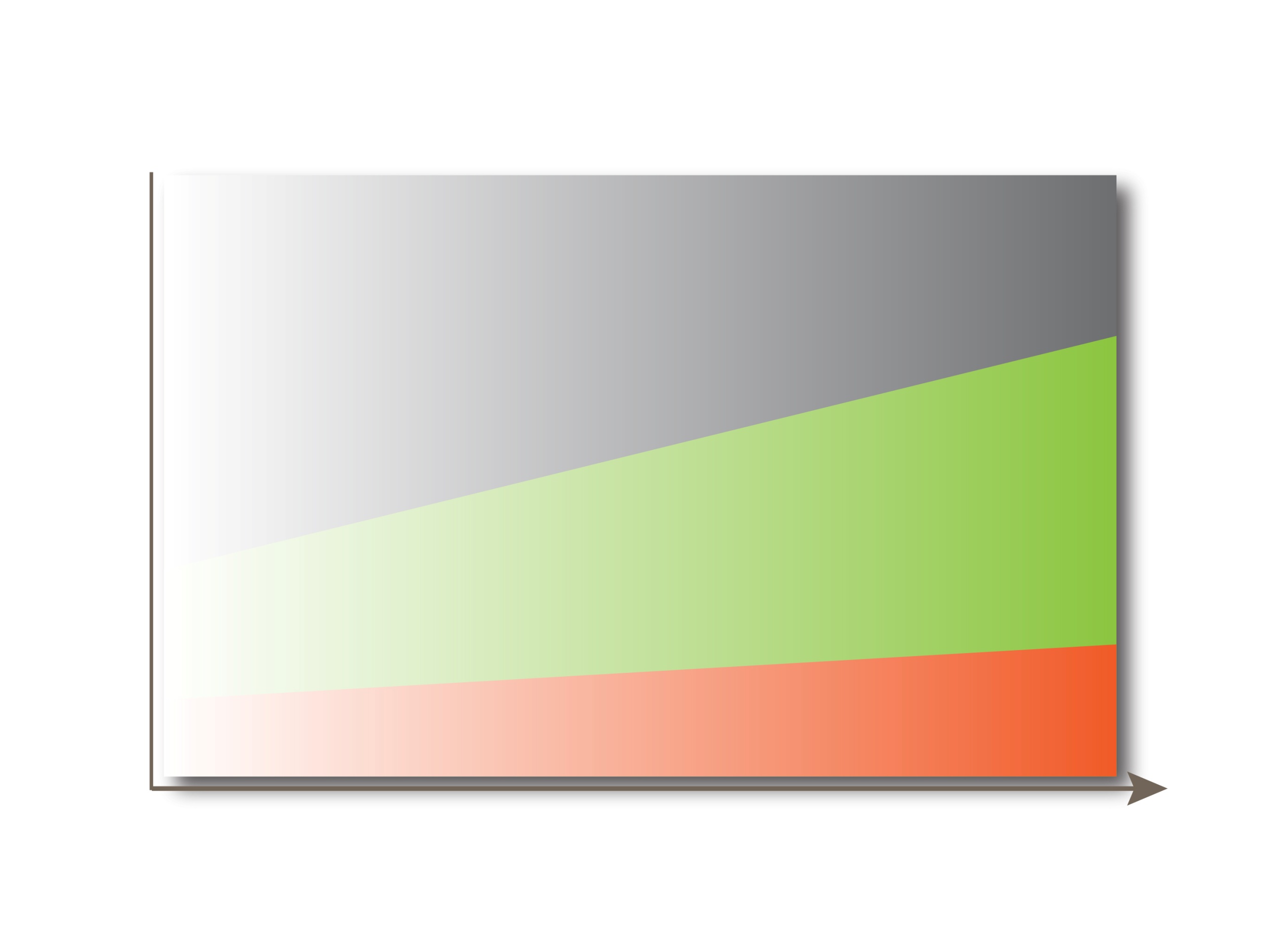 Chemically
Intensive
METHOD
“Sustainable”Biologicals + Chemicals(bio-based products as base of the program)
Organic
Thank You